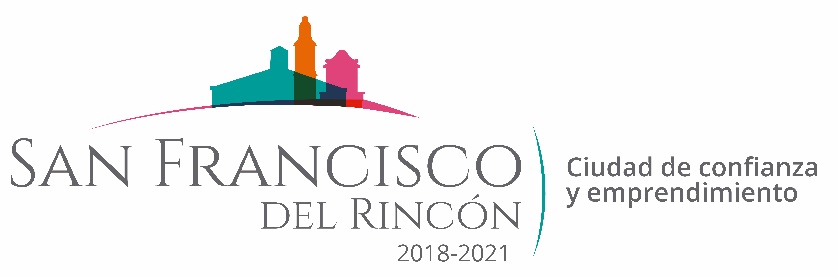 REPORTE MES DE AGOSTO
MAQUINARIA
REVESTIMIENTO EN LA COMUNIDAD DE JESUS DEL MONTE
FECHA TERMINO
CANTIDAD
UNIDAD
CONCEPTO
FECHA INICIO
M2
29/08/2019
29/08/2019
CALLE DEL PREESCOLAR
280
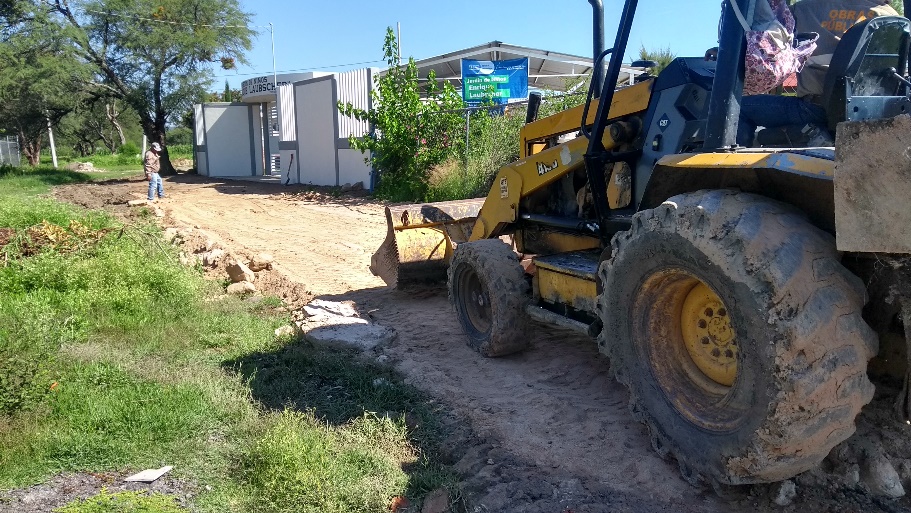 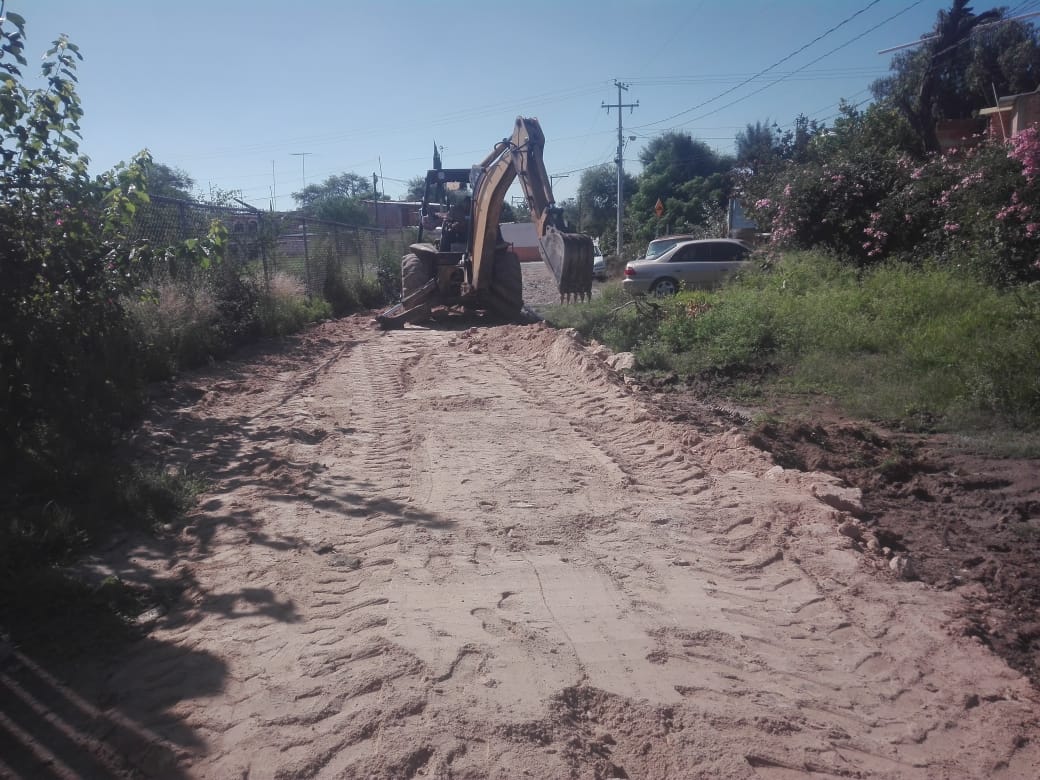 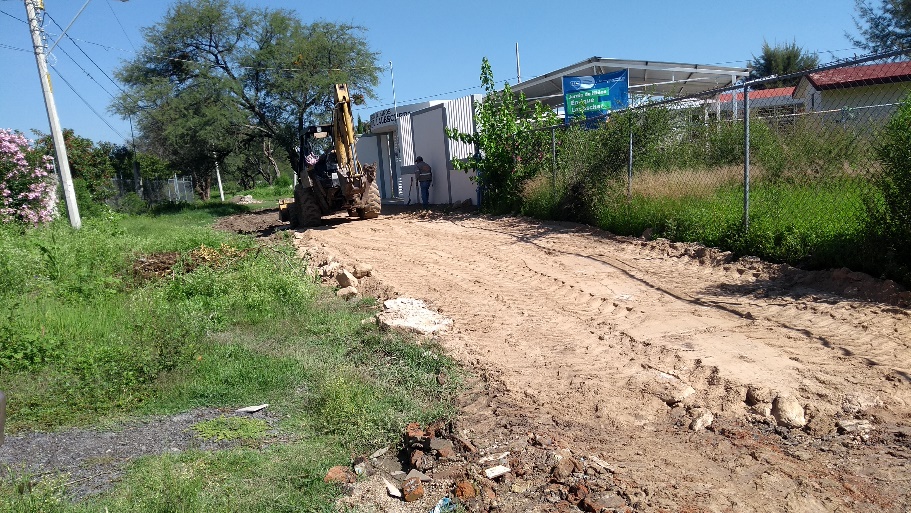 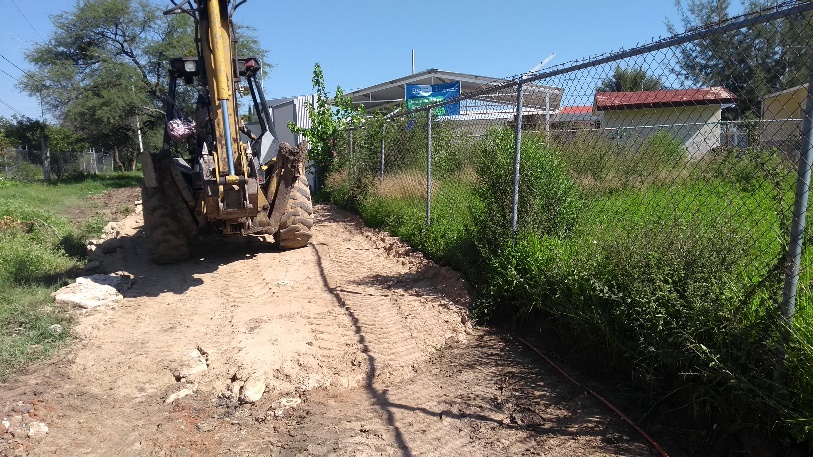